Exp.  No. 2
Assay of Potassium permanganate (KMnO4)
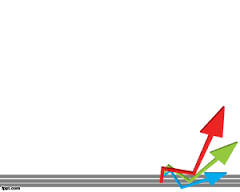 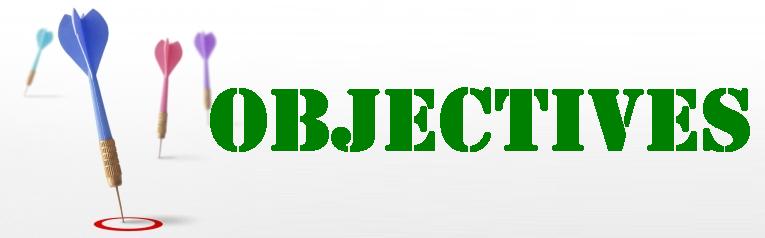 Introduction 
Physical properties 
Chemical properties 
Pharmaceutical application 
Chemical principle 
Procedure 
Calculation
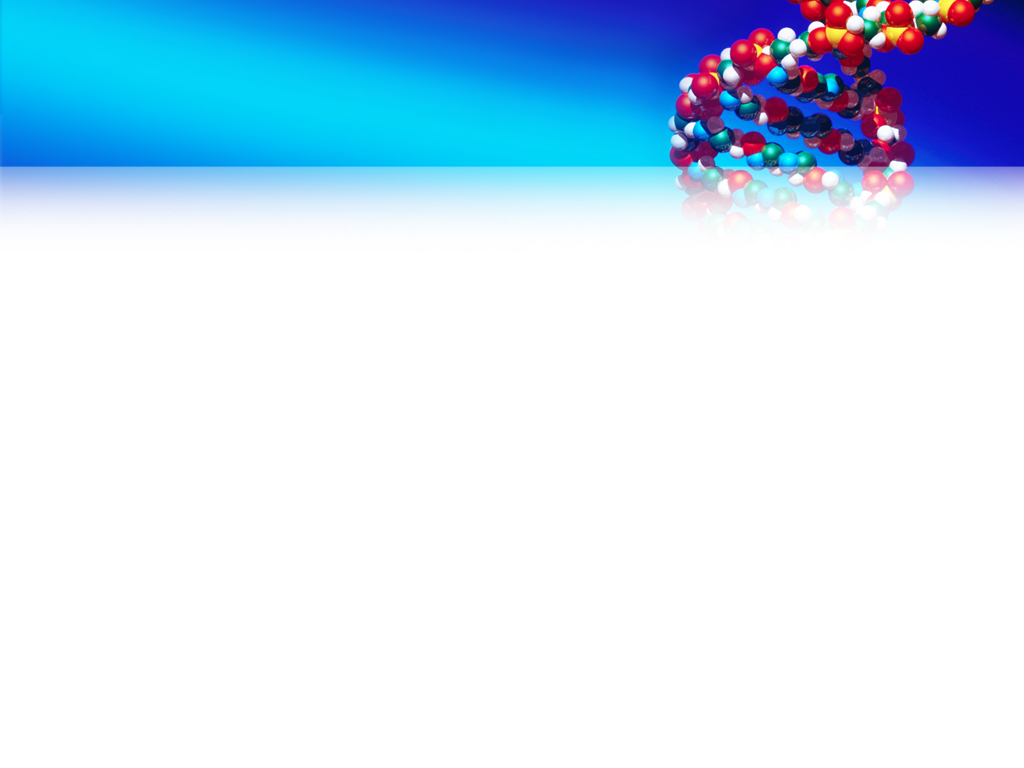 Introduction :
Potassium permanganate has formula (KMnO4) with M.wt = 158.03gm/mol. sometimes called by its common name Condy's crystals. Potassium permanganate is prepare by heating potassium hydroxide with manganese dioxide in the presence of  air or an oxidizing agent .
2KOH   +   MnO2 +1/2O2                    K2MnO4   +   H2O  
The K2MnO4  converts into KMnO4 by reacts with ( CO2 , Cl2 and H2O ) 
3K2MnO4  +  2CO2                   2KMnO4  +  MnO2  +  2K2CO3 
The potassium manganese reacts with Cl2 converted in to KMnO4 
2K2MnO4  +  Cl2                   2KMnO4  +  2KCl 
The potassium manganese reacts with H2O converted in to KMnO4 
2K2MnO4  +  2H2O                   2KMnO4  +  2KOH  + H2
Physical properties
1- Odorless dark purple crystals . 
2- The M.wt is158.03gm/mol . 
3- Soluble in water (hot water) decompose by alcohol . 
4- Stored in dark place it sensitive to light . 
5- Luster by reflected light
Chemical properties
5- Potassium permanganate is strong oxidizing agent it will oxidize any organic matter , It is used as a qualitative test for the presence of double or triple bonds  in molecule .




CH3(CH2)17CH=CH2 + 2 KMnO4 + 3 H2SO4  



 CH3(CH2)17COOH + CO2 +4 H2O + K2SO4 + 2 MnSO4
Pharmaceutical application
1- Oxidized proteins and bio organic substance. 
2- Crystals of potassium permanganate are dissolved in warm water to get a purple solution which is very useful for treatment of various skin conditions like eczema, and dermatitis .
3- Anti-bacterial . 
4- deodorant properties .
 5- disinfectant properties so it used to cleaner a ulcer and abscess .
.
Chemical principle
Potassium permanganate is a strong oxidizing agent , So the assay of it depended on Oxidation – Reduction Reaction ( Redox Reaction) ,Chemical reactions involve the transfer of electrons between species ,
Oxidation is the loss of electrons or an increase in oxidation state by a molecule, atom, or ion.
Reduction is the gain of electrons or a decrease in oxidation state by a molecule, atom, or ion.
Permanganate is not primary standard solution , There for many primary standard have been proposed for standardization of permanganate , the include H2C2O4  , Na2C2O4  ,  As2O3 ,  K4[Fe (CN)6] .

5H2C2O4+2KMnO4+3H2SO4              2MnSO4+K2SO 4 +8H2O +10CO2

 
Mn+7  +  5e-               Mn+2  (Reduction process )      
(C+32 O4)+2                  2C+4O2  +  2e-     (Oxidation reaction)
Procedure:
1- Fill the burette with KMnO4 solution .
2-Take (5ml) of (0.1N) Na2C2O4 in conical flask and add to it (7.5ml) of diluted  H2S04 .
3-Heat the flask to (800C) .
4-Titrate with KMnO4 solution until a first drop gives a pink color .
Calculation :
1- Calculate the normality of KMnO4 solution .
2- Calculate the quantity of KMnO4 in your sample .